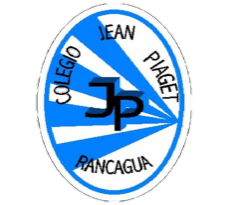 Colegio Jean Piaget
Mi escuela, un lugar para aprender y crecer en un ambiente saludable
PLANIFICACIÓN  CLASES VIRTUALESSEMANA N°38FECHA :16/11/2020
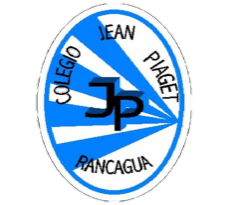 Reglas clases virtuales
Cuando inicies sesión debes mantener la cámara encendida.
Debes mantener el micrófono apagado y sólo activarlo cuando respondas a la lista, te hagan alguna pregunta o tengas alguna duda. 
Preséntate con vestimenta adecuada para la clase.
Presentarse con los materiales necesarios para la clase.
El chat es sólo para escribir alguna pregunta o duda que tengas.
No consumas alimentos mientras estés en clases
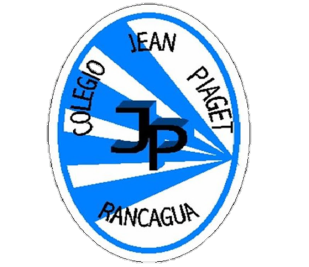 Desarrollo
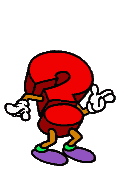 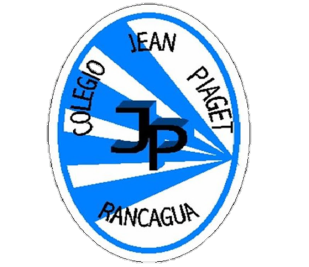 Desarrollo
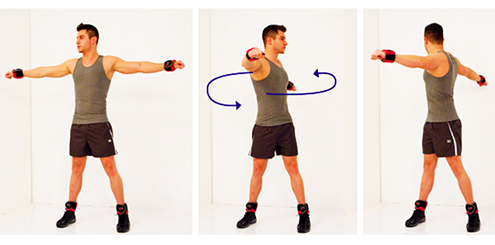 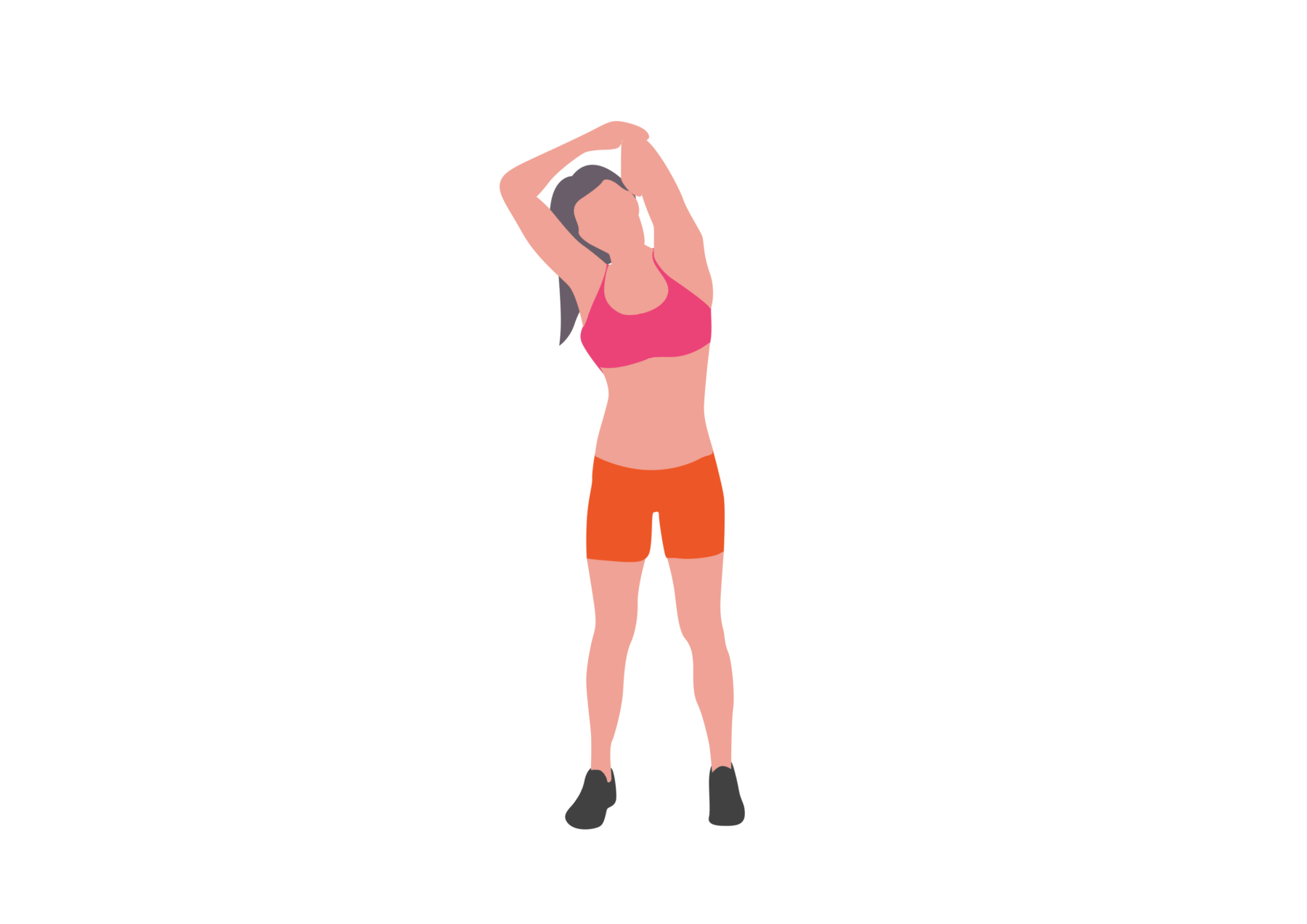 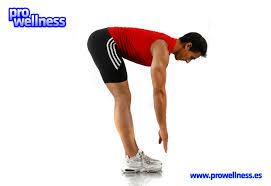 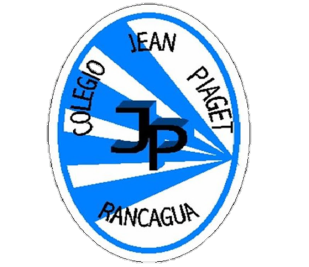 Desarrollo
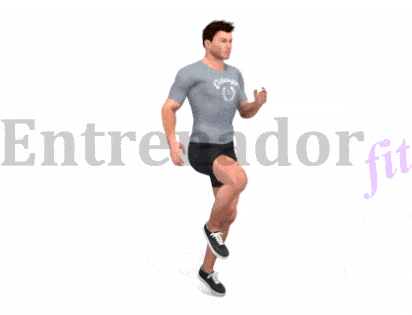 Recordatorio

El Skipping en el lugar es un ejercicio cardiovascular que ayuda a mejorar nuestra resistencia.
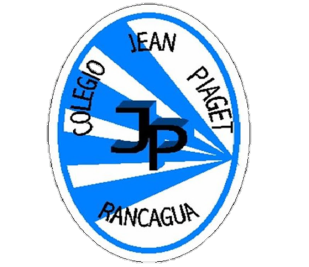 Desarrollo
Recordatorio

El burpee es un ejercicio muy completo en el que se trabaja la fuerza, resistencia y coordinación. Al realizarlo involucraremos la mayoría de los músculos de nuestro cuerpo.
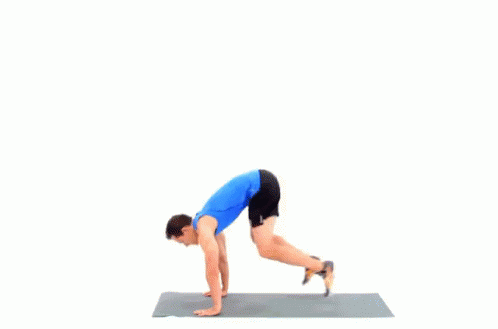 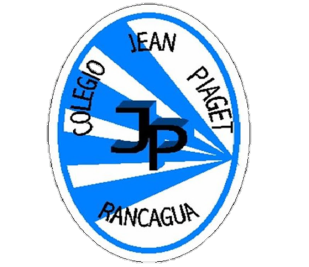 Desarrollo
Indicador de Evaluación:Realizan alguna prueba para valorar el nivel personal de desarrollo de las cualidades físicas, procurando superar sus marcas personales por medio del entrenamiento.
Jumping Jacks
¿Cómo se realizan los jumping Jacks?
Observemos el siguiente video que demuestra como realizar un jumping jacks.
https://www.youtube.com/watch?v=QBqwvDdw7dQ

Nivel Estudiante: 5 series de 30 segundos con descansos de 1 minuto
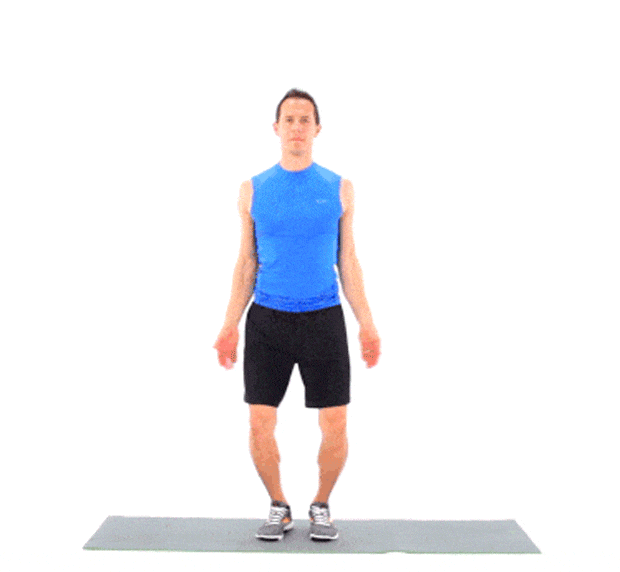 ¿Qué Músculos están involucrados en un Jumping Jacks?

1.-Gastrocnemio
2.-
3.-
4.-
Desarrollo de la clase
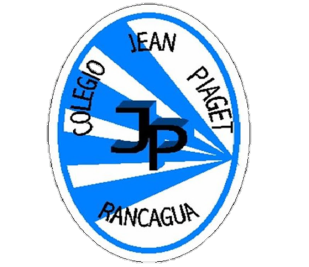 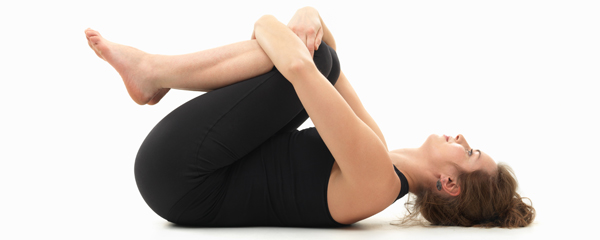 Desarrollo de la clase
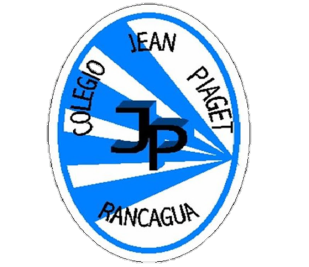 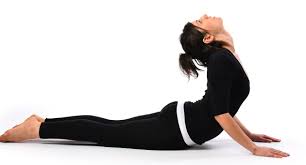 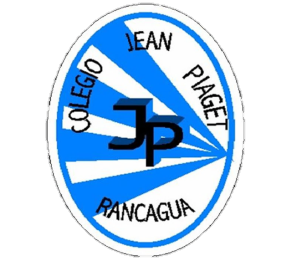 CIERRE
TICKET DE SALIDA 3° básico 
ASIGNATURA Educación Física 
SEMANA 38
Ticket de salida semana 38


https://docs.google.com/forms/d/e/1FAIpQLSeqV-3vtQ4KtmKivz51uqEwz7o3J5JRVQIv2yv9uzFvSkAr_Q/viewform
Enviar fotografía de este ticket de salida al: 
Correo: marcos.lucero@colegio-jeanpiaget.cl
Celular:+56964515300